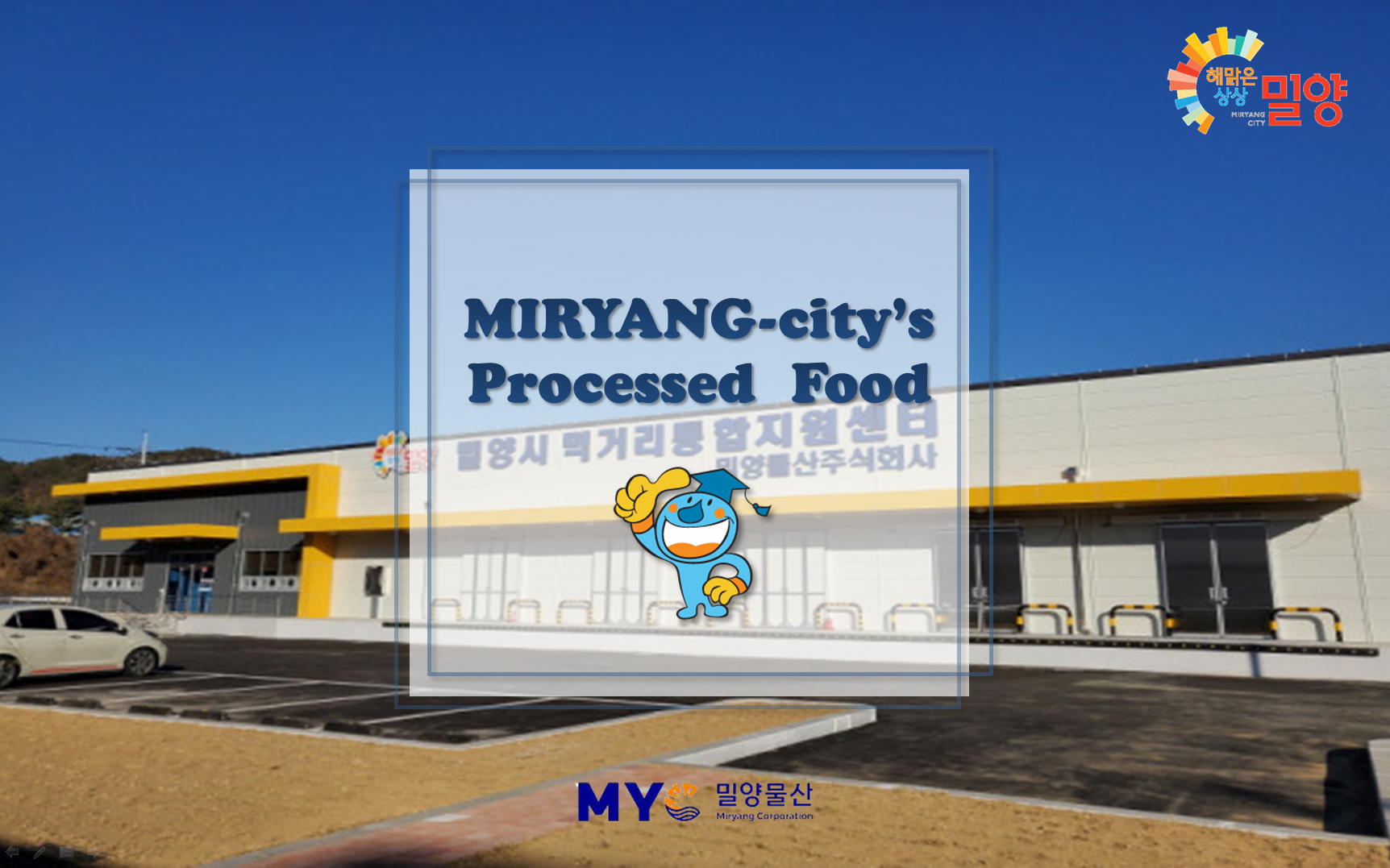 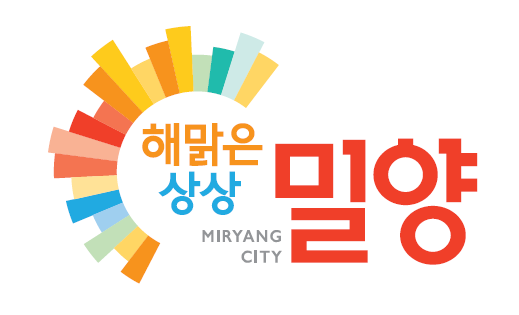 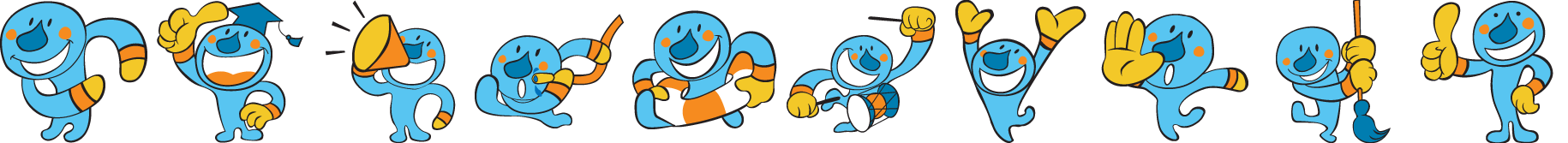 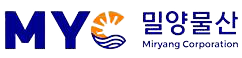 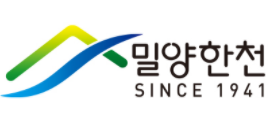 Representative Product
14g*58ea | 812g(1box) |
Starch syrup, Palatinose, Agar
Agaragar Jelly Set
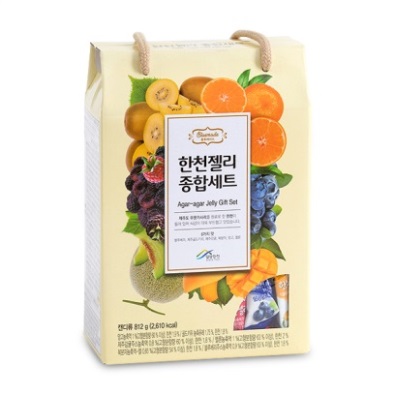 Various flavor(Blueberry, Gold kiwi, Mandarine, Raspberry, Mango, Melon)
Cute package and sufficient capacity
Perfect for gifts!
Company Name: MIRYANG AGAR AGAR
CEO: Jung-hoon Oh
Address: 58-31, Bongyi-ro, Sannae-myeon,              
              Miryang-si, Gyeongsangnam-do, Korea
Tel: +82-55-384-2100
Homepage: https://miryangagaragar.com/shop/
World high-quality agar!
74%↑
Dietary Fiber
Premium Yanggaeng Set No.2
45g*14ea | 630g(1box)  Red bean sweet paste
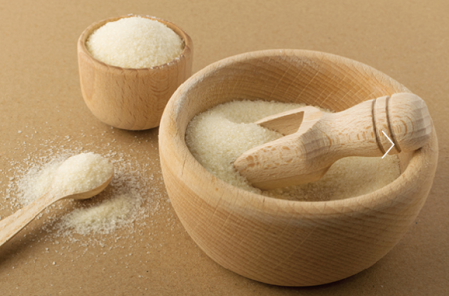 Various flavor(Red Ginseng,   Gold kiwi, Mandarin, Green tea, Red bean, Sweet potato, Black sesame)
Healthy snack
Whole family can enjoy
Simple and luxurious package
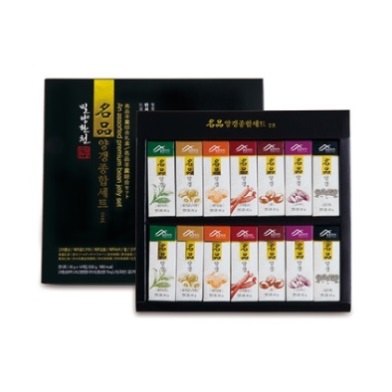 Healthy Food
Low Calore
80-year-old 
Agaragar Manufacturer
“Variety of Agar Products are prepared!”
Representative Product
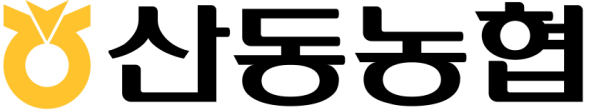 Haedamdri Rice Drink
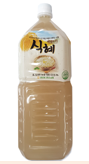 500㎖, 2ℓ | PET | Rice, Malt
Based on the traditional method
Rice drink gives its unique flavor
Popular not only in Korea but also overseas markets such as USA
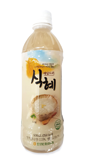 Company Name: Sandong Dates-Factory
CEO: Jung-in Kim
Address: 86-62, Pyochung-ro, Danjang-myeon, 
              Miryang-si, Gyeongsangnam-do, Korea
Tel: +82-10-8669-6736
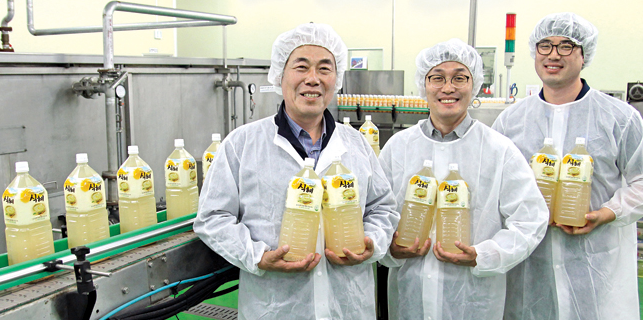 Sweet Pumpkin Rice Drink
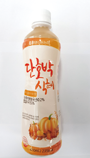 ☞  Use 100% of regional product & pure     
      domestic raw material

☞  No artificial flavorings

☞  Acquired HACCP certificate
410㎖ | PET |
 Sweet Pumpkin, Rice, Malt
Sweet pumpkin into the rice drink(Sikhye)

Natural sweet taste

Free from chemicals
“Bring up the original taste of the traditional  Sikhye!”
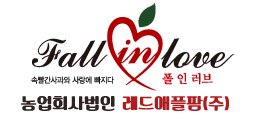 Representative Product
Red Apple Wine
500ml*2ea | 1box | Red Apple
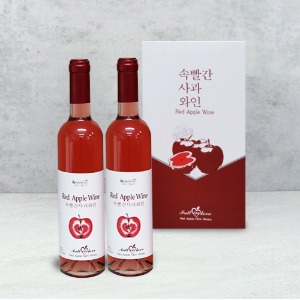 Different from ordinary grape wine
You can taste the thicker tannin from the Red apple
Unique sweet and sour taste of the Red apple makes the special wine!
Company Name: Red Apple Farm
CEO: Yong-yoon Cho
Address: 25-40, Hayangji-gil, Sannae-myeon,                  
             Miryang-si, Gyeongsangnam-do, Korea
Tel: +82-55-351-4556
Homepage: http://www.속빨간사과.kr
Red Apple(to the core)
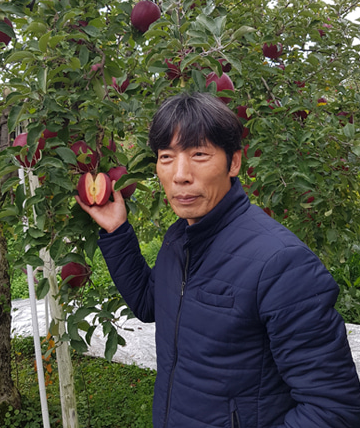 Red Apple 100% Juice
350ml*1ea | 1box | Red Apple
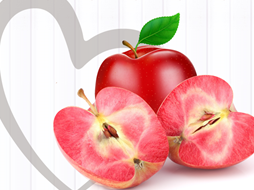 ☞  Red Love(cultivar)
     :  High sugar content
       (more than 14 brix)

☞  Contains more than 15 times 
      the anthocyanin

☞  Sweet and sour taste
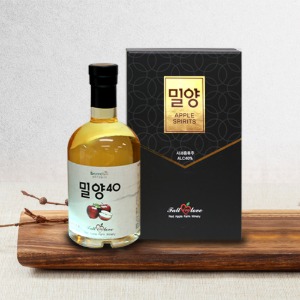 Aged in oak barrels for more than 2 years by distilling red apple wine
You can taste the richness and deep aroma of whiskey
Many enthusiasts for alcohol will like this!
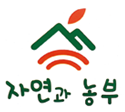 Representative Product
Ulumgol ABC Juice
120ml*30ea | 1box | 
Apple, Beet, Carrot
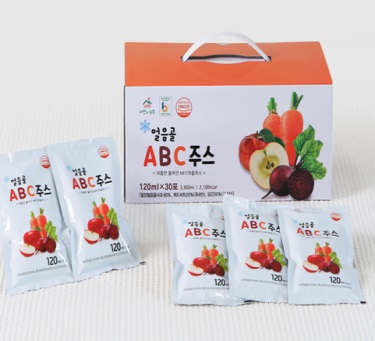 Miryang Ulumgol Apple 60% + Korea Beet 20% + Miryang Carrot 20%
Superior freshness and taste
Contains its own scent and abundant nutrients
Snack for kids or a simple breakfast
Company Name: The Nature & A Farmer
CEO: Jeong-In Kim
Address: 591, Sannae-ro, Sannae-myeon,             
             Miryang-si, Gyeongsangnam-do, Korea
Tel: +82-10-4122-2125
Homepage: http://www.자연과농부.kr/
Ulumgol Apple Juice 100%
120ml*50ea | 1box | 
Apple 100%
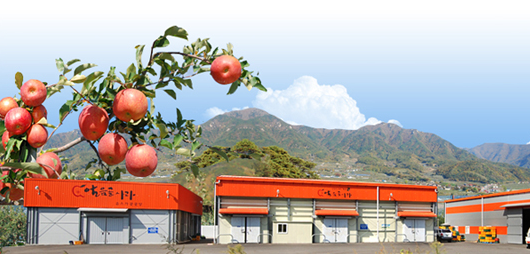 ☞  Cultivating apples with mother’s heart

☞  Fragrant aroma and high-sugar content

☞  No sugar, No pigment, 
      No artificial additibes

☞  Acquired HACCP certificate and KMF 
      the Halal food certificate
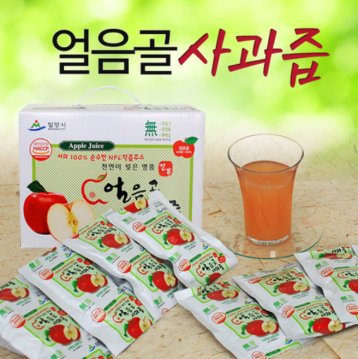 Squeeze whole apple
Non-concentrated NFC juice that contains only 100% of Ulumgol Apples
Everyone of all ages and genders can enjoy eating
Also good for gifts
“The Nature & A Farmer put au naturel.”
자연과 농부는 자연 그대로를 담습니다.
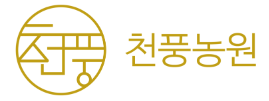 Representative Product
A thousand winds of Phellinus linteusⅠ
100g | 1 pouch | Phellinus linteus
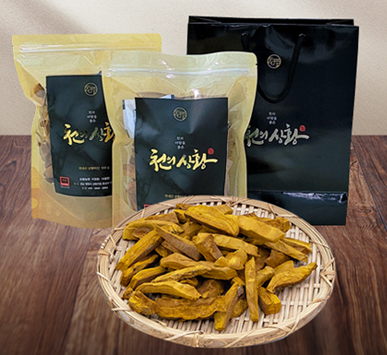 Company Name: Chun-Pung Farm
CEO: Jung-hwan Lee
Address: 1125, Yongseong-ri, Samrangjin-eup,
              Miryang-si, Gyeongsangnam-do, Korea
Tel: +82-10-3849-0894
Homepage: https://chunpungfarm.com
Cost-Effective product that packed 100g of Phellinus linteus
 in a zipper bag with a paper bag.
FDA-certified 
Top 10 Anti-cancer Foods
A thousand winds of Phellinus linteusⅡ
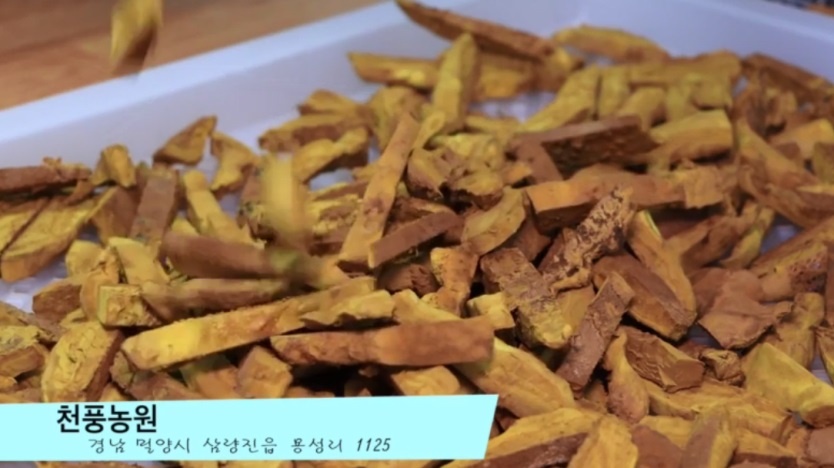 80g(20g*2ea, 40g*1ea)|
1 box | Phellinus linteus
☞  Enhance immunity

☞  Improving vascular       
    disease

☞  Skin care

☞ Anti-aging

☞  Loss weight, 
     liver detox
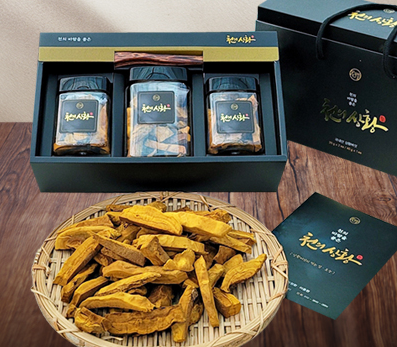 Non 
Pesticide
Packed in plastic containers+tongs+
    high-end boxes. 
Good for gifts to give for special  guest.
GAP
certification
Clean 
Water
Phellinus linteus
Representative Product
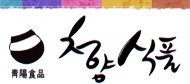 Pepper Jangajji
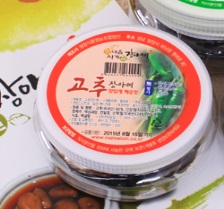 300g | PET | Pepper, Soy Sauce
Taste spicy and sweet at once because of combination of spicy cheongyang red pepper and soy sauce
Rich in Vitamin A, C, promotes digestion, blood circulation, lipolysis.
Company Name: Cheong-Yang Food
CEO: Ok-ie Choi
Address: 92, Myeongrye-ro, Hanam-eup,                                      
              Miryang-si, Gyeongsangnam-do, Korea
Tel: +82-55-391-4930
Homepage: http://www.capsaicin.co.kr
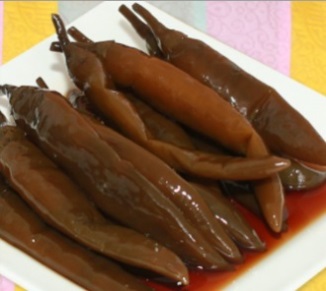 High quality Miryang agricultural products
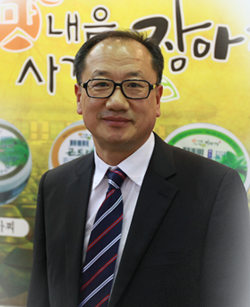 Perilla Leaves Jangajji
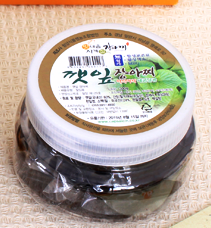 Differentiaion
300g | PET | Perilla Leaf, Soy Sauce
Law-salt Jangajji
Taste crunchy and sweet because of fresh Perilla leaves and soy sauce
Rich in iron, Vitamin C, anti-cancer, effective in prevention of anemia and adult disease.
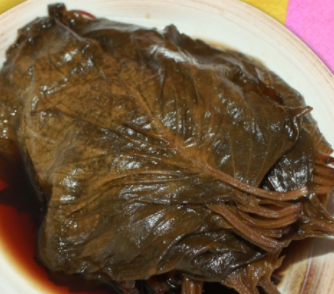 Healthy & Honesty Product
Best Quality
“Cheong-Yang Food Deliver Traditional Taste to the World!”
우리 전통의 맛을 세계에 전하는 청양의 장아찌
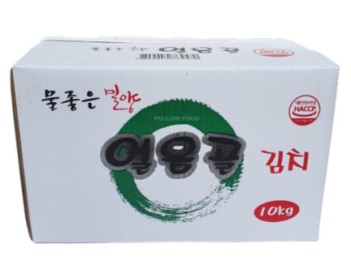 Representative Product
얼음골식품
Ulumgol Food
10kg | 1box | 
Cabbage, chilly powder, garlic, ginger etc.
Baechu - Kimchi
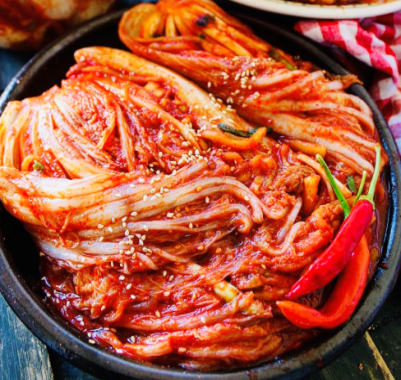 Seasoning is made of deep-tasting broth (boiled with 13kinds of seafood such as anchovy liquid, dried pollack, large-eyed herring and kelp
Company Name: Ulumgol Food
CEO: Jeong-in kim
Address: 251-78, Joeum-ro, Sangnam-myeon,      
             Miryang-si, Gyeongsangnam-do, Korea
Tel: +82-55-391-6054
Homepage: https://smartstore.naver.com/icekimchi
Most delicious
5kg | 1box |
Radish, chilly powder, garlic, ginger etc.
Yeolmu - Kimchi
Use only 
Highest 
ingredients
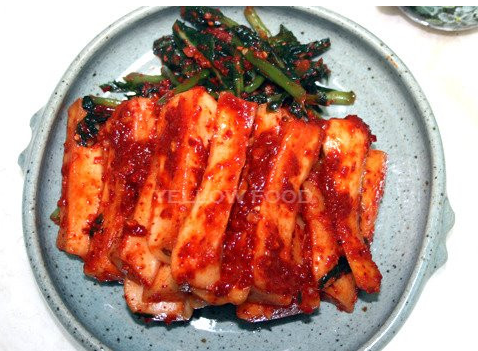 Seasoning is made of deep-tasting broth (boiled with 13kinds of seafood such as anchovy liquid, dried pollack, large-eyed herring and kelp
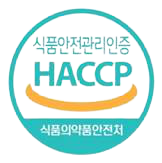 Honest
Cleanest
“You can trust and eat Miryang Ulumgol Kimchi!”
THANK YOU
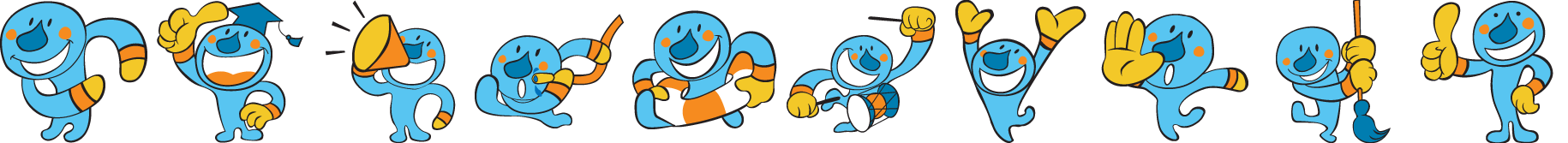